Essential Skills for 21st Century
Use and Abuse of ICT
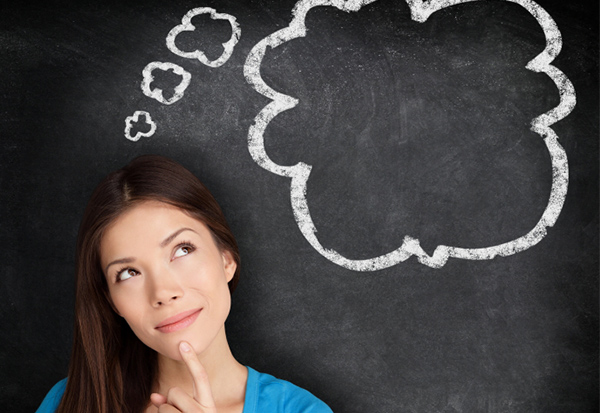 Problem 
Solving
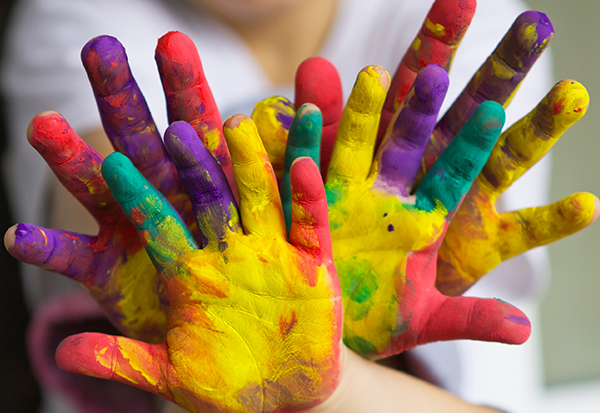 Creativity
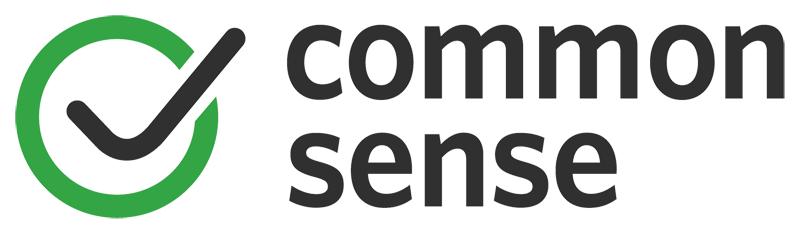 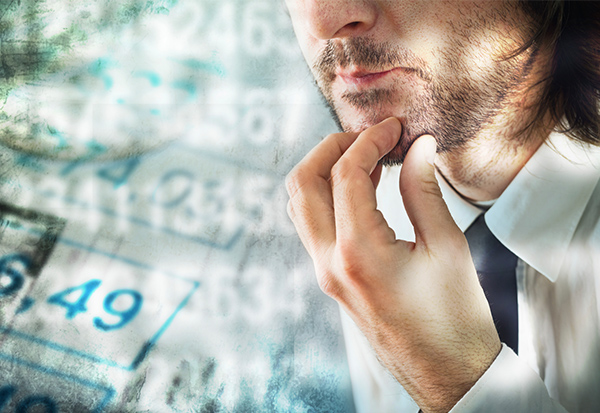 Analytic thinking
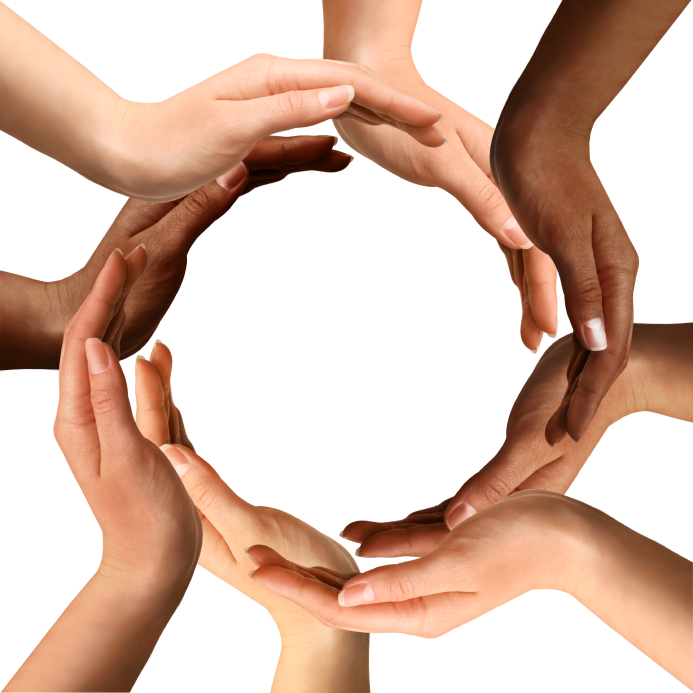 Collaboration
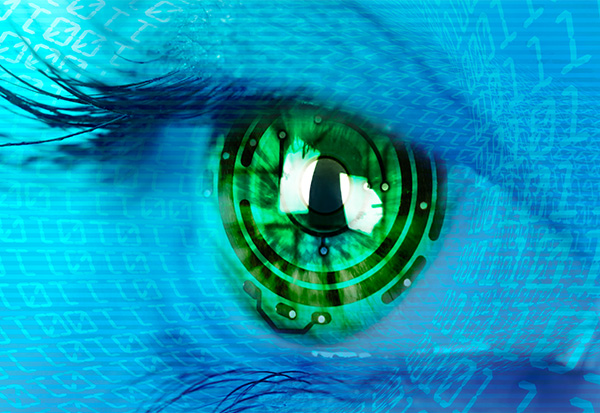 Communication
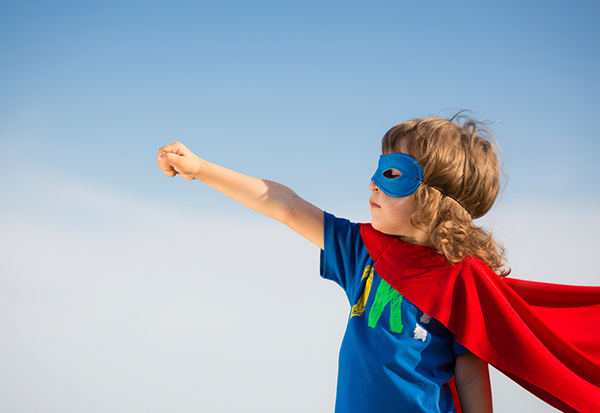 Ethics, Action, and Responsibility
Thank You